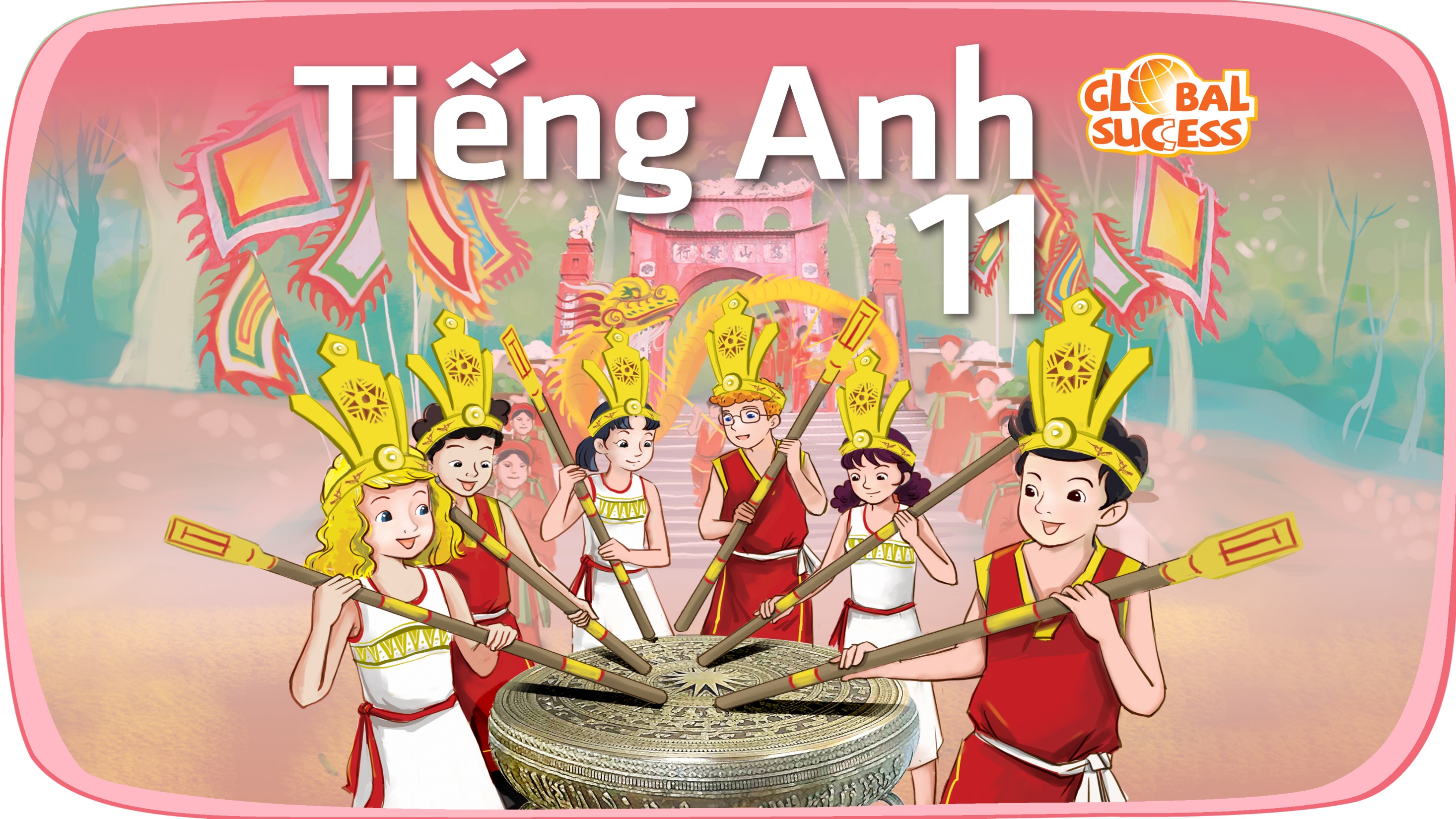 Unit
8
BECOMING INDEPENDENT
FAMILY LIFE
Unit
LOOKING BACK AND PROJECT
LESSON 8
LOOKING BACK AND PROJECT
LESSON 8
Review
WARM-UP
- Pronunciation: review fall-rise intonation
- Vocabulary: Phrasal verbs
- Grammar: Cleft sentences
LOOKING BACK
How to become independent posters
PROJECT
- Wrap up
- Homework
CONSOLIDATION
WARM-UP
What have we learnt in unit 8?
LOOKING BACK
1
Read the sentences using fall-rise intonation. Then listen and compare. Practise saying them in pairs.
LOOKING BACK
2
Choose the correct answers A, B, or C to complete the sentences.
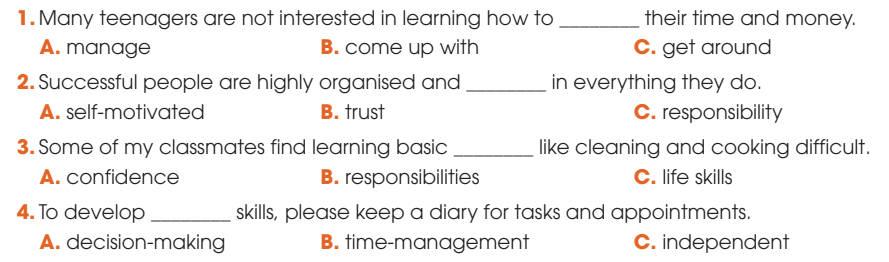 LOOKING BACK
Complete the answers to these questions using cleft sentences focusing on the words or phrases in brackets.
3
1. Would you like to apply for the babysitting job? (dog walking)
     No. It _________________________________ I’d like to apply for.
2. Did your dad buy you a new bicycle last week? (a new motorbike)
     No. It _______________________________ he bought me last week.
3. Is Lan the best decision-maker in your class? (Tuan)
     No. It __________________________________ is the best decision-maker in my class.
4. Does the presentation skills training start tomorrow? (the day after tomorrow)
     No. It __________________________________ the presentation skills training starts.
is the dog-walking job that
was a new motorbike that
is Tuan that/who
is the after tomorrow that
PROJECT
HOW TO LIVE INDEPENDENTLY POSTERS
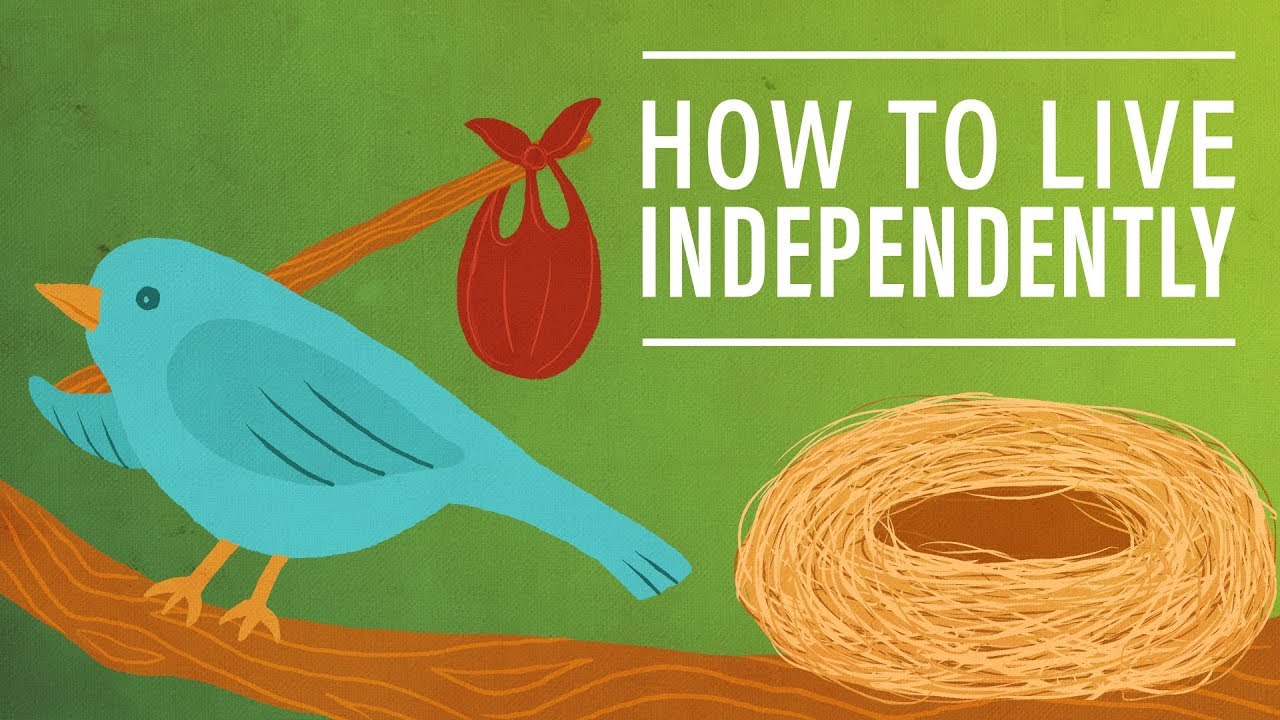 CONSOLIDATION
1
Wrap-up
What have you learnt today?
- Review the vocabulary and grammar of Unit 8;
- Apply what you have learnt (vocabulary and grammar) into practice through a project.
CONSOLIDATION
2
Homework
Do exercises in the workbook.
Prepare for Unit 9.
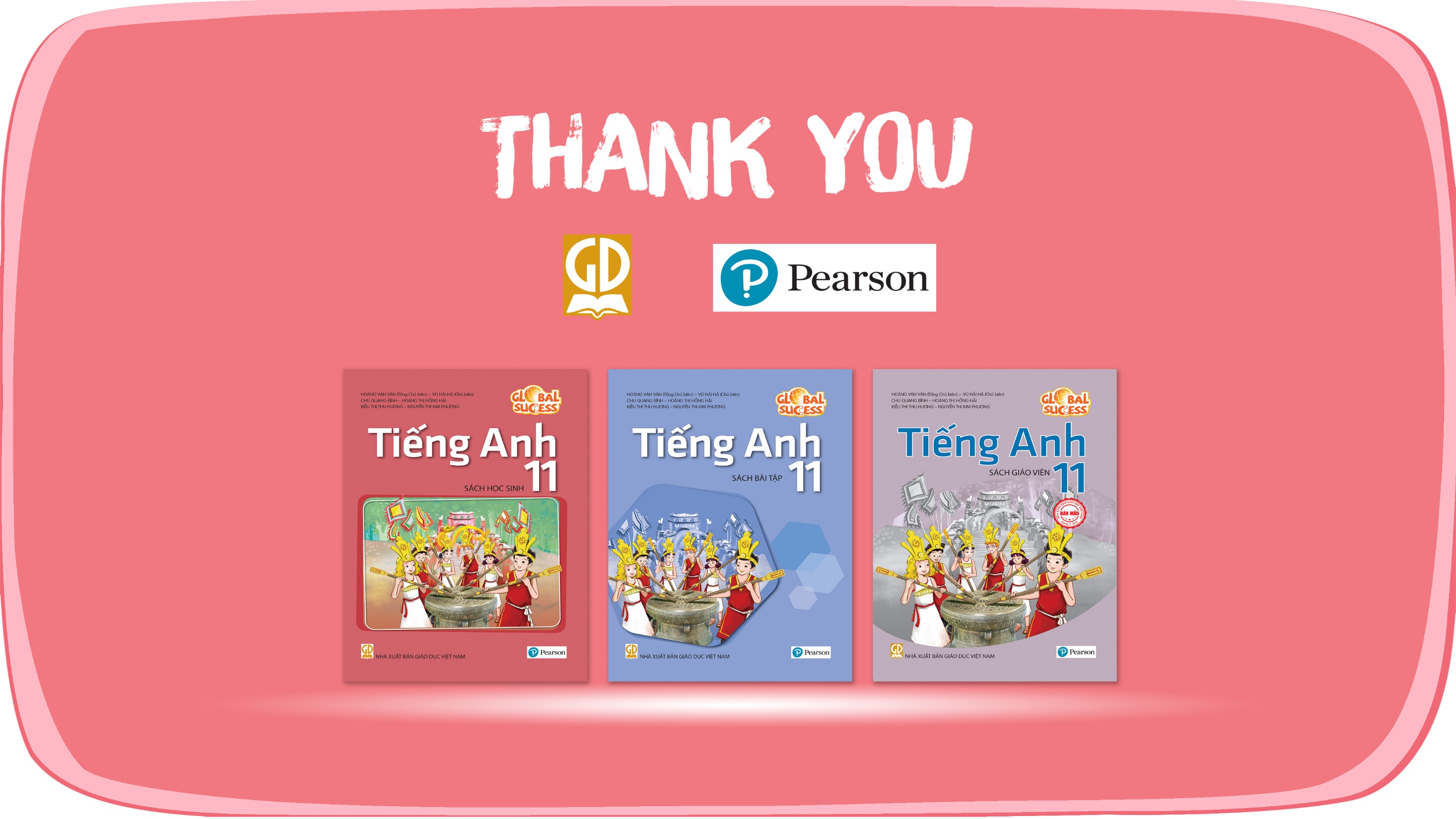 Website: hoclieu.vn
Fanpage: facebook.com/sachmem.vn/